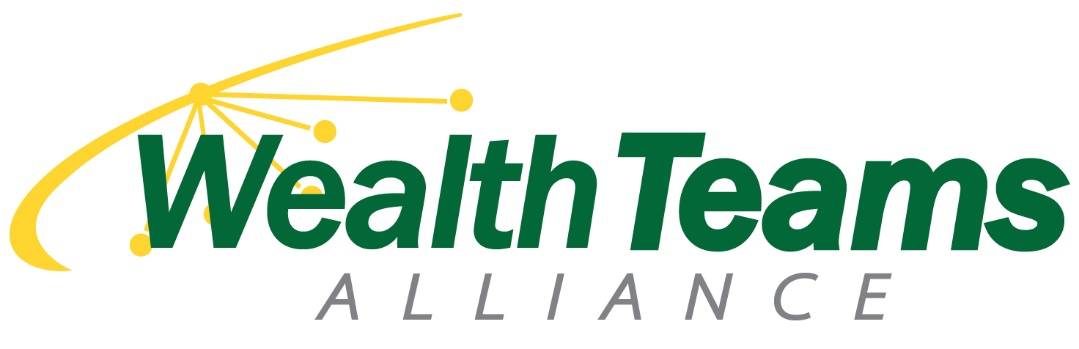 Pursuing a Better Investment Experience
Helping Clients Understand The Benefits of Investing in Markets
SC: GC07
Pursuing a Better Investment Experience
1. Embrace Market Pricing
The market is an effective information-processing machine. Each day, the world equity markets process billions of dollars in trades between buyers and sellers—and the real-time information they bring helps set prices.
AllAvailable Information
$407.8BWorld Equity Trading in 2017(Daily Average)
Prices
In US dollars. Source: Dimensional, using data from Bloomberg LP. Includes primary and secondary exchange trading volume globally for equities. ETFs and funds are excluded. Daily averages were computed by calculating the trading volume of each stock daily as the closing price multiplied by shares traded that day. All such trading volume is summed up and divided by 252 as an approximate number of annual trading days.
2
[Speaker Notes: With each trade, buyers and sellers bring new information to the market, which helps set prices. No one knows what the next bit of new information will be. The future is uncertain, but prices will adjust accordingly.
This doesn’t mean that a price is always right—there’s no way to prove that. But investors can accept the market price as the best estimate of actual value.
If you don’t believe that market prices are good estimates—if you believe that the market has it wrong—you are pitting your beliefs and hunches against the collective knowledge of all market participants.]
SC: EC21
Pursuing a Better Investment Experience
2. Don’t Try to Outguess the Market
The market’s pricing power works against mutual fund managers who try to outperform through stock picking or market timing. As evidence, only 14% of US equity mutual funds and 13% of fixed income funds have survived and outperformed their benchmarks over the past 15 years.
US-Based Mutual Fund Performance, 2003–2017
2,828 Beginning
Equity
Survivors
Winners
1,599 Beginning
FixedIncome
Survivors
Winners
The sample includes funds at the beginning of the 15-year period ending December 31, 2017. Each fund is evaluated relative to the Morningstar index assigned to the fund’s category at the start of the evaluation period. So, if, for example, a fund changes from Large Value to Large Growth during the evaluation period, then its return will still be compared to the Large Value category index. Surviving funds are those with return observations for every month of the sample period. Winner funds are those that survived and whose cumulative net return over the period exceeded that of their respective Morningstar category index. US-domiciled open-end mutual fund data is from Morningstar and Center for Research in Security Prices (CRSP) from the University of Chicago. Index funds and fund-of-funds are excluded from the sample. Equity fund sample includes the Morningstar historical categories: Diversified Emerging Markets, Europe Stock, Foreign Large Blend, Foreign Large Growth, Foreign Large Value, Foreign Small/Mid Blend, Foreign Small/Mid Growth, Foreign Small/Mid Value, Japan Stock, Large Blend, Large Growth, Large Value, Mid-Cap Blend, Mid-Cap Growth, Mid-Cap Value, Miscellaneous Region, Pacific/Asia ex-Japan Stock, Small Blend, Small Growth, Small Value, and World Stock. Fixed income fund sample includes the Morningstar historical categories: Corporate Bond, High Yield Bond, Inflation-Protected Bond, Intermediate Government, Intermediate-Term Bond, Muni California Intermediate, Muni California Long, Muni Massachusetts, Muni Minnesota, Muni National Intermediate, Muni National Long, Muni National Short, Muni New Jersey, Muni New York Intermediate, Muni New York Long, Muni Ohio, Muni Pennsylvania, Muni Single State Intermediate, Muni Single State Long, Muni Single State Short, Short Government, Short-Term Bond, Ultrashort Bond, and World Bond. See Dimensional’s “Mutual Fund Landscape 2018” for more detail. Index data provided by Bloomberg Barclays, MSCI, Russell, FTSE Fixed Income LLC, and S&P. Bloomberg Barclays data provided by Bloomberg. MSCI data © MSCI 2018, all rights reserved. Frank Russell Company is the source and owner of the trademarks, service marks, and copyrights related to the Russell Indexes. FTSE fixed income indices © 2018 FTSE Fixed Income LLC. All rights reserved. S&P data © 2018 S&P Dow Jones Indices LLC, a division of S&P Global. All rights reserved. Indices are not available for direct investment. Their performance does not reflect the expenses associated with management of an actual portfolio. There is no guarantee investment strategies will be successful. Past performance is no guarantee of future results.
3
[Speaker Notes: Many fund managers believe they can identify “mispriced” securities and convert that knowledge into higher returns. But fair market pricing works against such efforts, as indicated by the large proportion of mutual funds that have underperformed their Morningstar category index.
In this chart, the gray bars represent the number of US-domiciled equity and fixed income funds in operation during the past 15 years. These funds compose the beginning universe of that period. The dark gray areas show the percentage of equity and fixed income funds that survived the 15-year period. The blue and green bars show the smaller percentage of equity and fixed income funds that survived and outperformed their respective Morningstar category index during the period.
Our research shows that over both short and long time horizons, the deck is stacked against mutual funds that attempt to outguess the market.]
SC: EC22
Pursuing a Better Investment Experience
3. Resist Chasing Past Performance
Some investors select mutual funds based on their past returns. Yet, past performance offers little insight into a fund’s future returns. For example, most funds in the top quartile (25%) of previous three-year returns did not maintain a top‐quartile ranking in the following three years.
Percentage of Top-Ranked Funds That Stayed on Top
Equity
FixedIncome
100%
Previous3 Years
Funds Remaining in Top Quartile of Returnsin the Following 3-Year Period (2006–2017 average)
This study evaluated fund performance persistence over rolling periods from 2001 through 2017. Each year, funds are sorted within their category based on their previous three-year total return. Those ranked in the top quartile (25%) of returns are evaluated over the following three-year period. The chart shows the average percentage of top-ranked equity and fixed income funds that kept their top ranking in the subsequent period. US-domiciled open-end mutual fund data is from Morningstar and Center for Research in Security Prices (CRSP) from the University of Chicago. Index funds and fund-of-funds are excluded from the sample. Equity fund sample includes the Morningstar historical categories: Diversified Emerging Markets, Europe Stock, Foreign Large Blend, Foreign Large Growth, Foreign Large Value, Foreign Small/Mid Blend, Foreign Small/Mid Growth, Foreign Small/Mid Value, Japan Stock, Large Blend, Large Growth, Large Value, Mid-Cap Blend, Mid-Cap Growth, Mid-Cap Value, Miscellaneous Region, Pacific/Asia ex-Japan Stock, Small Blend, Small Growth, Small Value, and World Stock. Fixed income fund sample includes the Morningstar historical categories: Corporate Bond, High Yield Bond, Inflation-Protected Bond, Intermediate Government, Intermediate-Term Bond, Muni California Intermediate, Muni California Long, Muni Massachusetts, Muni Minnesota, Muni National Intermediate, Muni National Long, Muni National Short, Muni New Jersey, Muni New York Intermediate, Muni New York Long, Muni Ohio, Muni Pennsylvania, Muni Single State Intermediate, Muni Single State Long, Muni Single State Short, Short Government, Short-Term Bond, Ultrashort Bond, and World Bond. See Dimensional’s “Mutual Fund Landscape 2018” for more detail. Index data provided by Bloomberg Barclays, MSCI, Russell, FTSE Fixed Income LLC, and S&P. Bloomberg Barclays data provided by Bloomberg. MSCI data © MSCI 2018, all rights reserved. Frank Russell Company is the source and owner of the trademarks, service marks, and copyrights related to the Russell Indexes. FTSE fixed income indices © 2018 FTSE Fixed Income LLC. All rights reserved. S&P data © 2018 S&P Dow Jones Indices LLC, a division of S&P Global. All rights reserved. Indices are not available for direct investment. Their performance does not reflect the expenses associated with management of an actual portfolio. There is no guarantee investment strategies will be successful. Past performance is no guarantee of future results.
4
[Speaker Notes: Some investors may resort to using track records as a guide to selecting funds, reasoning that a manager’s past success is likely to continue in the future. Does this assumption pay off? The research offers strong evidence to the contrary.
This exhibit shows that among equity funds ranked in the top quartile (25%) based on previous three-year returns, a minority also ranked in the top quartile of returns in the following three-year period.
A lack of persistence casts further doubt on the ability of managers to consistently gain an informational advantage on the market. Some fund managers might be better than others, but track records alone may not provide enough insight to identify management skill. Stock and bond returns contain a lot of noise, and impressive track records may result from good luck. The assumption that strong past performance will continue often proves faulty, leaving many investors disappointed.]
SC: GC05
Pursuing a Better Investment Experience
4. Let Markets Work for You
The financial markets have rewarded long-term investors. People expect a positive return on the capital they supply, and historically, the equity and bond markets have provided growth of wealth that has more than offset inflation.
Growth of a Dollar, 1926–2017 (compounded monthly)
$22,985
US Small Cap
$7,347 US Large Cap
$143US Long-Term
Government Bonds
$21US Treasury Bills
$14US Inflation
In US dollars. US Small Cap is the CRSP 6–10 Index. US Large Cap is the S&P 500 Index. Long-Term Government Bonds is the IA SBBI US LT Govt TR USD. Treasury Bills is the IA SBBI US 30 Day TBill TR USD. US Inflation is measured as changes in the US Consumer Price Index. CRSP data is provided by the Center for Research in Security Prices, University of Chicago. S&P data © 2018 S&P Dow Jones Indices LLC, a division of S&P Global. All rights reserved. Long-term government bonds and Treasury bills data provided by Ibbotson Associates via Morningstar Direct. US Consumer Price Index data is provided by the US Department of Labor Bureau of Labor Statistics. Indices are not available for direct investment. Their performance does not reflect the expenses associated with the management of an actual portfolio. Past performance is no guarantee of future results.
2017
5
[Speaker Notes: Most people look to the financial markets as their main investment avenue—and the good news is that the capital markets have rewarded long-term investors. The markets represent capitalism at work in the economy—and historically, free markets have provided a long-term return that has offset inflation.
This is documented in the growth of wealth graph, which shows monthly performance of various indices and inflation since 1926. These indices represent different areas of the US financial markets, such as stocks and bonds. The data illustrates the beneficial role of stocks in creating real wealth over time. T-bills have barely covered inflation, while longer-term bonds have provided higher returns over inflation. US stock returns have far exceeded inflation and significantly outperformed bonds.
Another key point is that not all stocks or bonds are the same. For example, consider the performance of US small cap stocks vs. US large cap stocks over this time period. A dollar invested in small cap stocks in 1926 would be worth considerably more today than a dollar invested in large cap stocks.
Keep in mind that there’s risk and uncertainty in the markets. Historical results may not be repeated in the future. Nevertheless, the market is constantly pricing securities to reflect a positive expected return going forward. Otherwise, people would not invest their capital.]
SC: GC12
Pursuing a Better Investment Experience
5. Consider the Drivers of Returns
Academic research has identified these equity and fixed income dimensions, which point to differences in expected returns.
Investors can pursue higher expected returns by structuring their portfolio around these dimensions.
Dimensions of Expected Returns
Relative price is measured by the price-to-book ratio; value stocks are those with lower price-to-book ratios. Profitability is a measure of current profitability, based on information from individual companies’ income statements. Diversification does not eliminate the risk of market loss.
6
[Speaker Notes: Rather than viewing the market universe in terms of individual stocks and bonds, investors should define the market along the dimensions of expected returns to identify broader areas or groups that have similar relevant characteristics.
This approach relies on academic research and internal testing to identify these dimensions, which point to differences in expected returns.
In the equity market, the dimensions are size (small cap vs. large cap), relative price (value vs. growth), and profitability (high vs. low). In the fixed income market, these dimensions are term and credit quality. The return differences between stocks and bonds can be considerably large, as can the return differences among a group of stocks or bonds.
To be considered a dimension, it must be sensible, backed by data over time and across markets, and cost-effective to capture in diversified portfolios.
In a dimensions-based approach, capturing returns does not involve predicting which stocks, bonds, or market areas are going to outperform in the future. Rather, the goal is to hold well-diversified portfolios that emphasize dimensions of higher expected returns, control costs, and have low turnover.]
SC: EC43
Pursuing a Better Investment Experience
6. Practice Smart Diversification
Holding securities across many market segments can help manage overall risk. But diversifying within your home market may not be enough. Global diversification can broaden your investment universe.
Home Market Index Portfolio
Global Market  Index Portfolio
S&P 500 Index
1 country,505 stocks
MSCI ACWI InvestableMarket Index (IMI)
47 countries,8,653 stocks
Number of holdings and countries for the S&P 500 Index and MSCI ACWI (All Country World Index) Investable Market Index (IMI) as of December 31, 2017. S&P data © 2018 S&P Dow Jones Indices LLC, a division of S&P Global. All rights reserved. MSCI data © MSCI 2018, all rights reserved. Indices are not available for direct investment. Their performance does not reflect the expenses associated with the management of an actual portfolio. International investing involves special risks such as currency fluctuation and political instability. Investing in emerging markets may accentuate these risks. Past performance is not a guarantee of future results. Diversification does not eliminate the risk of market loss.
7
[Speaker Notes: Many people concentrate their investments in their home stock market. They might consider their portfolio diversified when they choose a large group of US stocks or US mutual funds. In some cases, they may hold a small group of US securities. In some cases, they only hold a small group of securities.
Yet, from a global perspective, limiting one’s investment universe to a handful of stocks, or even one stock market, is a concentrated strategy with possible risk and return implications.
This slide offers a conceptual comparison of investing only in the US market, as represented by the S&P 500 Index, and structuring a globally diversified portfolio that holds assets in markets around the world, as represented by the MSCI All Country World Index (IMI). For the global portfolio, holding thousands of stocks across the world’s developed and emerging market countries broadens one’s investment universe.
A diversified portfolio should be structured to hold multiple asset classes that represent different market areas across the world.]
SC: EC06
Pursuing a Better Investment Experience
7. Avoid Market Timing
You never know which market segments will outperform from year to year. By holding a globally diversified portfolio, investors are well positioned to seek returns wherever they occur.
Annual Returns by Market Index
HIGHERRETURN
LOWERRETURN
In US dollars. US Large Cap is the S&P 500 Index. US Large Cap Value is the Russell 1000 Value Index. US Small Cap is the Russell 2000 Index. US Small Cap Value is the Russell 2000 Value Index. US Real Estate is the Dow Jones US Select REIT Index. International Large Cap Value is the MSCI World ex USA Value Index (gross dividends). International Small Cap Value is the MSCI World ex USA Small Cap Value Index (gross dividends). Emerging Markets is the MSCI Emerging Markets Index (gross dividends). Five-Year US Government Fixed is the Bloomberg Barclays US TIPS Index 1–5 Years. S&P and Dow Jones data © 2018 S&P Dow Jones Indices LLC, a division of S&P Global. All rights reserved. Frank Russell Company is the source and owner of the trademarks, service marks, and copyrights related to the Russell Indexes. MSCI data © MSCI 2018, all rights reserved. Bloomberg Barclays data provided by Bloomberg. Chart is for illustrative purposes only. Indices are not available for direct investment. Their performance does not reflect the expenses associated with the management of an actual portfolio. Past performance is not a guarantee of future results. Diversification does not eliminate the risk of market loss.
8
[Speaker Notes: Even with a globally diversified portfolio, market movements can tempt investors to switch asset classes based on predictions of future performance. 
This slide features annual ranked performance of major asset classes in the US and international markets over the past 15 years. The asset classes are represented by corresponding market indices. The patchwork dispersion of colors shows that the relative performance of asset classes is unpredictable across periods. 
Investors who follow a structured, diversified approach are well positioned to seek returns whenever and wherever they occur. Diversification also reduces the risk of being heavily invested in an underperforming asset group in any given year.]
SC: LC21
Pursuing a Better Investment Experience
8. Manage Your Emotions
Many people struggle to separate their emotions from investing. Markets go up and down. Reacting to current market conditions may lead to making poor investment decisions.
Avoid Reactive Investing
Elation
Optimism
Nervousness
Optimism
Fear
For illustrative purposes only.
9
[Speaker Notes: The 2008–09 global market downturn offers an example of how the cycle of fear and greed can drive an investor’s reactive decisions. Some investors fled the market in early 2009, just before the rebound began. They locked in their losses and then experienced the stress of watching the markets climb.
Staying disciplined through rising and falling markets can pose a challenge, but it is crucial for long-term success.]
SC: LC38
Pursuing a Better Investment Experience
9. Look beyond the Headlines
Daily market news and commentary can challengeyour investment discipline. Some messages stir anxiety about the future while others tempt you to chase the latest investment fad.
When headlines unsettle you, consider the source and maintain a long‑term perspective.
RETIRE RICH
SELL STOCKS NOW
THE LOOMING RECESSION
THE TOP 10 FUNDS TO OWN
MARKET HITS RECORD HIGH
HOUSING MARKET BOOM
For illustrative purposes only.
10
[Speaker Notes: News and financial commentary can influence people’s view of investing. Without a strong investment philosophy to guide them, they also may follow the advice of friends, neighbors, or family, especially if the “insight” promises a fast, easy return.
But growing wealth has no shortcuts. Success requires a solid investment approach, a long-term perspective, and discipline to stay the course.]
SC: LC02
Pursuing a Better Investment Experience
10. Focus on What You Can Control
A financial advisor can offer expertise and guidance to help you focus on actions that add value. This can lead to a better investment experience.
Create an investment plan to fit your needs and risk tolerance.
Structure a portfolio along the dimensions of expected returns.
Diversify globally.
Manage expenses, turnover, and taxes.
Stay disciplined through market dips and swings.
Diversification does not eliminate the risk of market loss. There is no guarantee investment strategies will be successful.
 For illustrative purposes only.
11
[Speaker Notes: To have a better investment experience, people should focus on the things they can control.
It starts with an advisor creating an investment plan based on market principles, informed by financial science, and tailored to a client’s specific needs and goals. Along the way, an advisor can help clients focus on actions that add investment value, such as managing expenses and portfolio turnover while maintaining broad diversification.
Equally important, an advisor can provide knowledge and encouragement to help investors stay disciplined through various market conditions.]